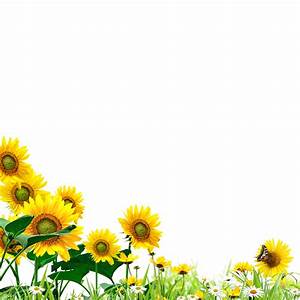 PHÒNG GIÁO DỤC VÀ ĐÀO TẠO QUẬN LONG BIÊN
TRƯỜNG MẦM NON HOA SỮA


LĨNH VỰC PHÁT TRIỂN NHẬN THỨC

Đề tài: Ngày của mẹ 20-10
Ổn định tổ chức: 
Múa cho mẹ xem
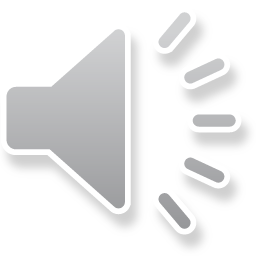 Trò chuyện về ngày
 20-10
Trò chơi 1:
Lời hay ý đẹp

- Lần lượt trẻ lên nói những lời chúc của mình để gửi đến bà và mẹ
Trò chơi 2:
Bé giỏi bé ngoan